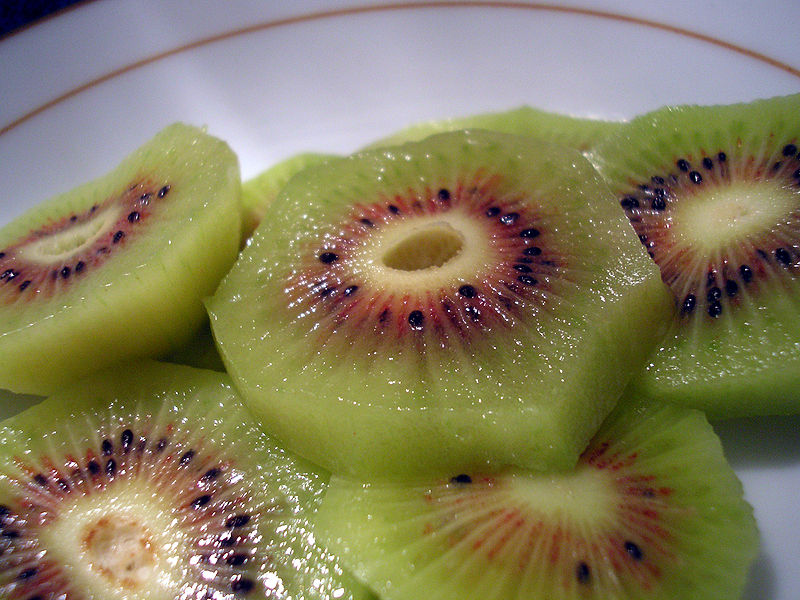 Fresh fruit and vegetable exports from Greece: solutions
Purpose and scope
Time to export
© 2014 The World Bank Group, All Rights Reserved.
Time is recorded in calendar days. The time calculation for a procedure starts from the moment it is initiated and runs until it is completed. If a procedure can be accelerated for an additional cost, the fastest legal procedure is chosen. It is assumed that neither the exporter nor the importer wastes time and that each commits to completing each remaining procedure without delay. Procedures that can be completed in parallel are measured as simultaneous. The waiting time between procedures--for example, during unloading of the cargo--is included in the measure.
2
Documents to export
© 2014 The World Bank Group, All Rights Reserved.
All documents required per shipment to export goods are recorded. It is assumed that the contract has already been agreed upon and signed by both parties. Documents required for clearance by government ministries, customs authorities, port and container terminal authorities, health and technical control agencies and banks are taken into account. Since payment is by letter of credit, all documents required by banks for the issuance or securing of a letter of credit are also taken into account. Documents that are renewed annually and that do not require renewal per shipment (for example, an annual tax clearance certificate) are not included.
3
Ease of doing business index
© 2014 The World Bank Group, All Rights Reserved.
Ease of doing business ranks economies from 1 to 189, with first place being the best. A high ranking (a low numerical rank) means that the regulatory environment is conducive to business operation. The index averages the country's percentile rankings on 10 topics covered in the World Bank's Doing Business. The ranking on each topic is the simple average of the percentile rankings on its component indicators.
4
Production vs value
5
Production vs value
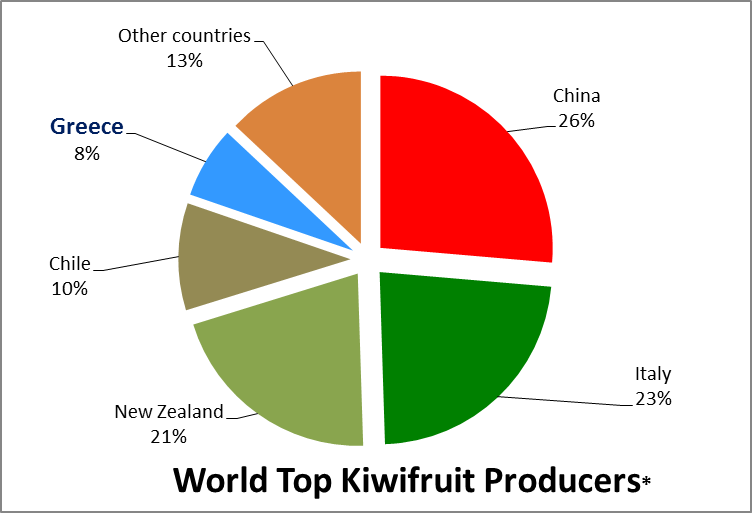 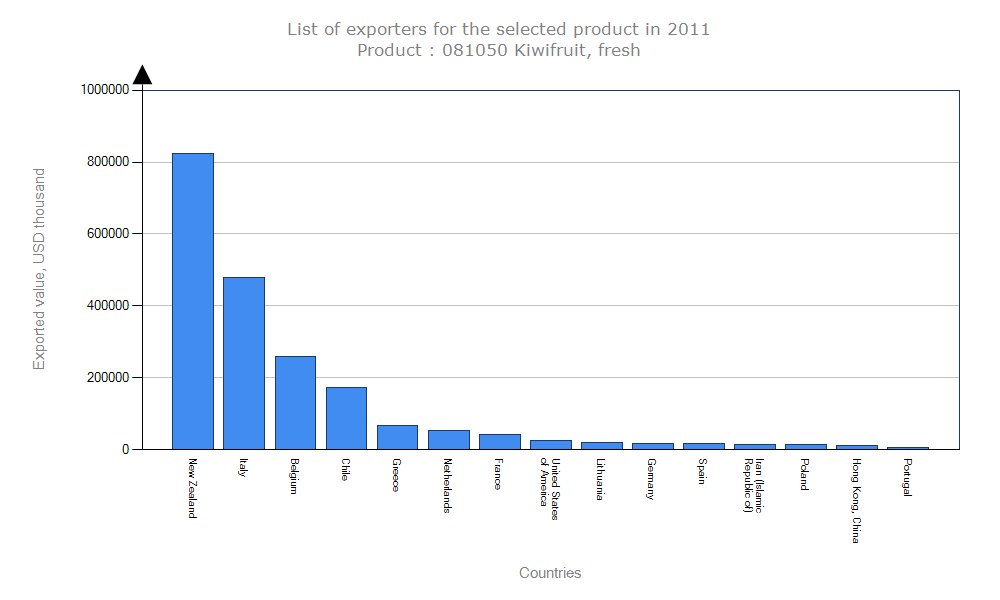 3%?
6
Key performance indicators
Reduction of time to export
Reduction of export costs
Predictability (reduction of variance in cost and time)
7
LivingLab
8
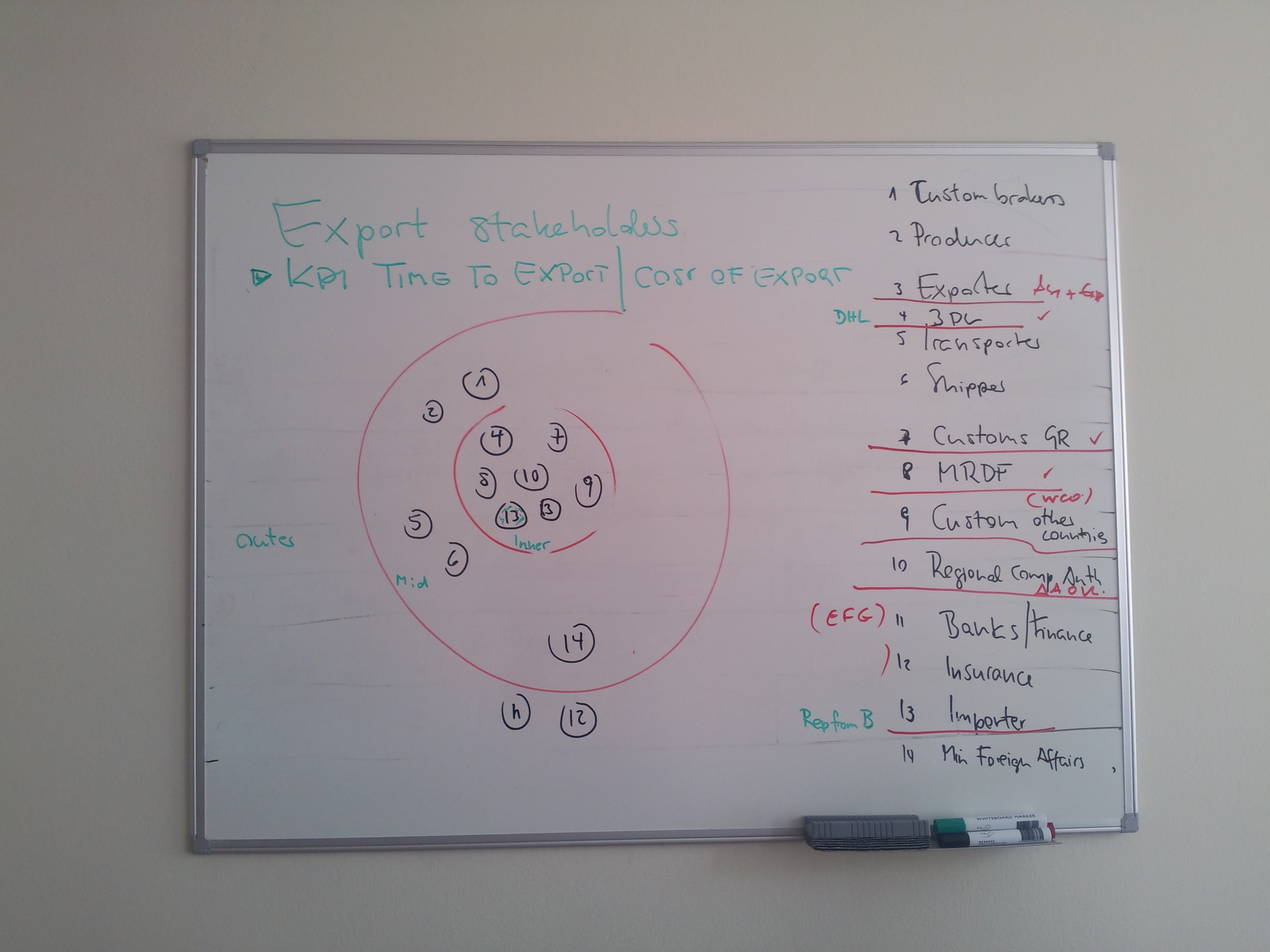 Stakeholders
Exporters and/or exporter association(s)
Importer representatives
Third party logistics providers
Directorate of phytosanitary controls
Directorate of quality control
DAOK (local competent authority)
Directorate of Customs
UN ECE and TFGR
9
Workshops
Fresh fruit and vegetable exports from Greece: challenges
Identification of hotspots
and potential solutions
International benchmarking
How do others cope?
Fresh fruit and vegetable exports from Greece: solutions
12th June 2014
Policy makers
Administration
Private sector
10
Programme of the day
11
Thank you for your attention!
Dr Heiner Lehr
Syntesa Partners & Associates
heiner@syntesa.eu
12